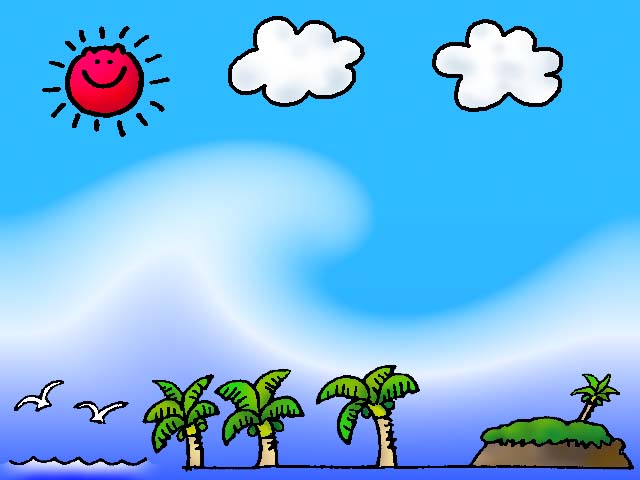 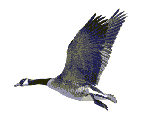 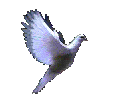 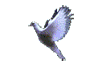 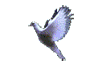 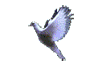 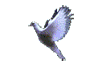 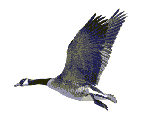 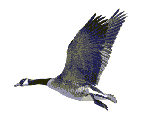 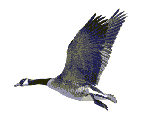 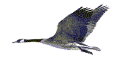 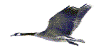 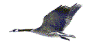 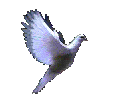 MĨ THUẬT 7
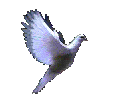 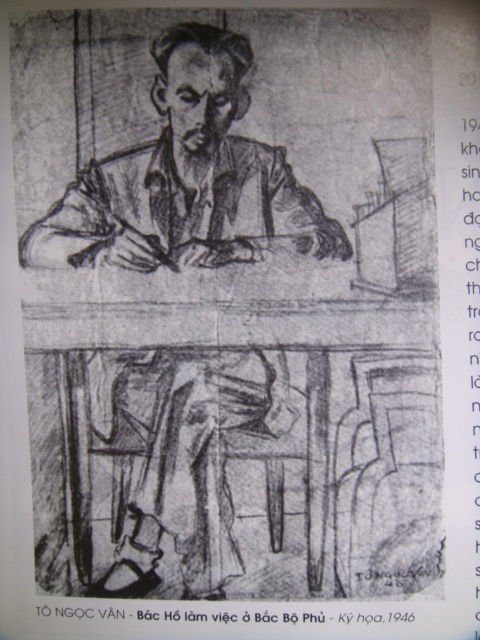 CHÂN DUNG BÁC HỒ(Tranh in đá) PHAN KẾ AN
BÁC HỒ LÀM VIỆC Ở BẮC BỘ PHỦ ( Kí họa 1946)
TÔ NGỌC VÂN
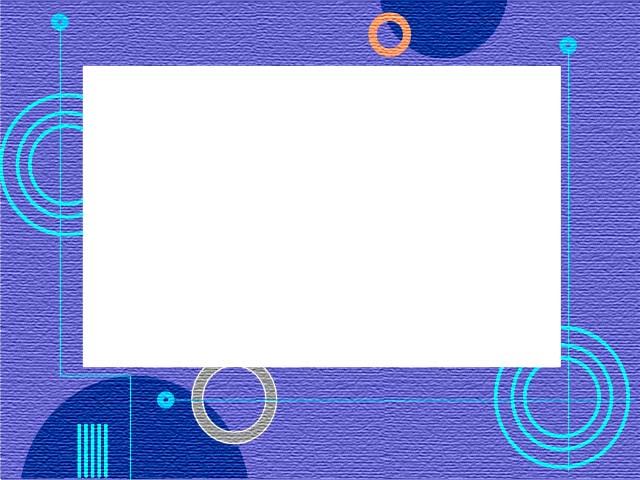 Bài 3:
THƯỜNG THỨC MĨ THUẬT
MĨ THUẬT VIỆT NAM
 TỪ CUỐI THẾ KỈ XIX ĐẾN NĂM 1954
I. VÀI NÉT VỀ BỐI CẢNH XÃ HỘI.
- Năm 1858, thực dân Pháp xâm lược Việt Nam.
- Năm 1930, Đảng Cộng sản Việt Nam được thành lập.
- Năm 1945, nhà nước công nông ra đời.
- Năm 1946 thực dân Pháp trở lại xâm lược nước ta.
II. MỘT SỐ HOẠT ĐỘNG MĨ THUẬT
GIAI ĐOẠN 1: TỪ CUỐI THẾ KỈ XIX ĐẾN NĂM 1930
- Hoàn tất các công trình: lăng, tẩm, đền, miếu.
- Về hội họa chưa có gì nổi bật.
- Thành lập một số trường MT nhằm phục vụ cho chính sách khai hóa.
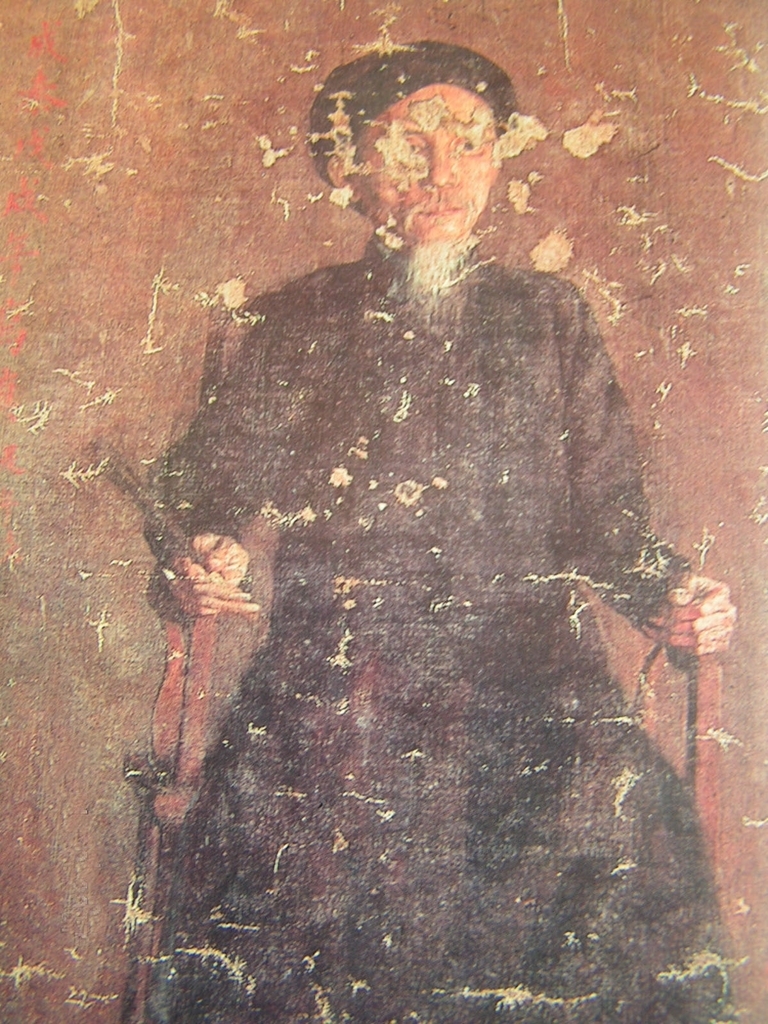 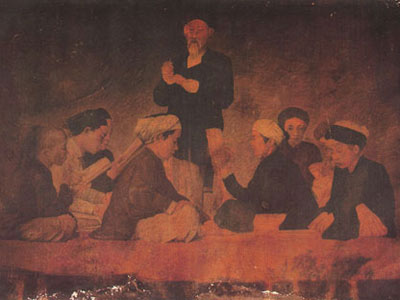 Bình văn (Sơn dầu)
LÊ VĂN MIẾN
Chân dung cụ Tú Mền
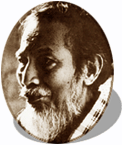 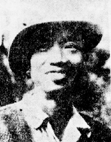 TRẦN VĂN CẨN
TÔ NGỌC VÂN
NGUYỄN ĐỖ CUNG
GIAI ĐOẠN 2: TỪ NĂM 1930 -  NĂM 1945
- MT Việt Nam hình thành nhiều phong cách đa dạng với nhiều chất liệu: sơn dầu, sơn mài, lụa,…
Hai thiếu nữ và em bé
(Sơn dầu) Tô Ngọc Vân
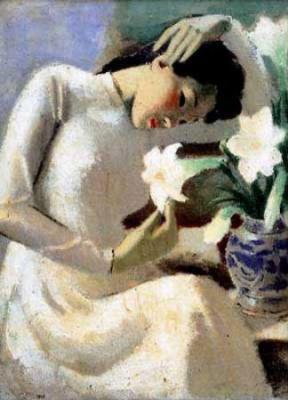 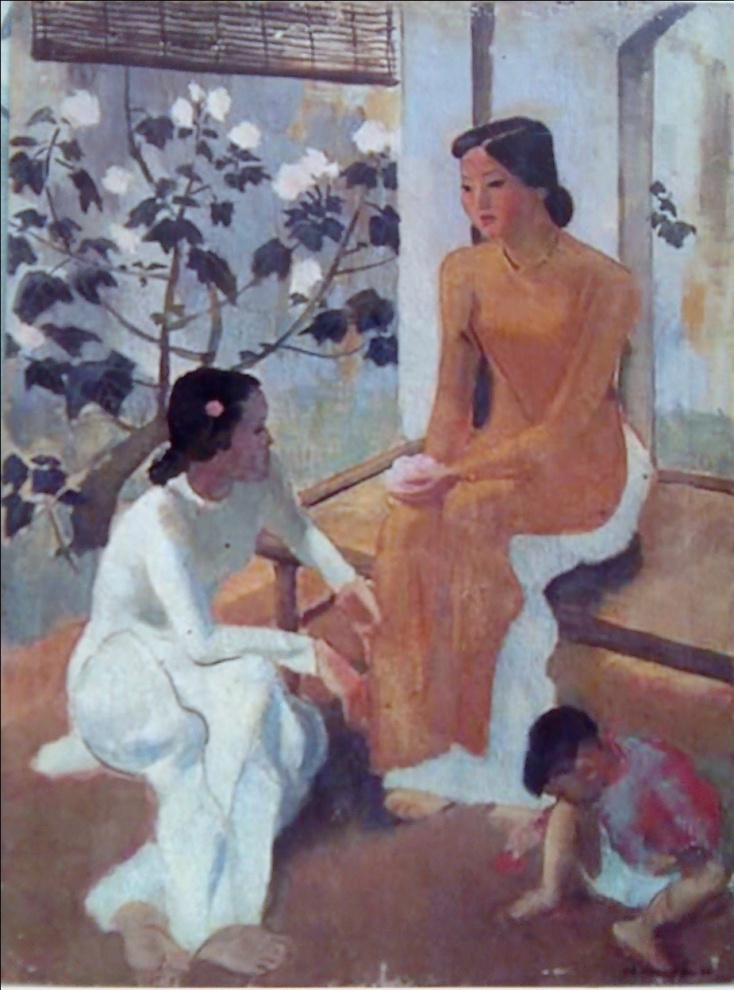 Thiếu nữ bên hoa huệ
( Sơn dầu) Tô Ngọc Vân
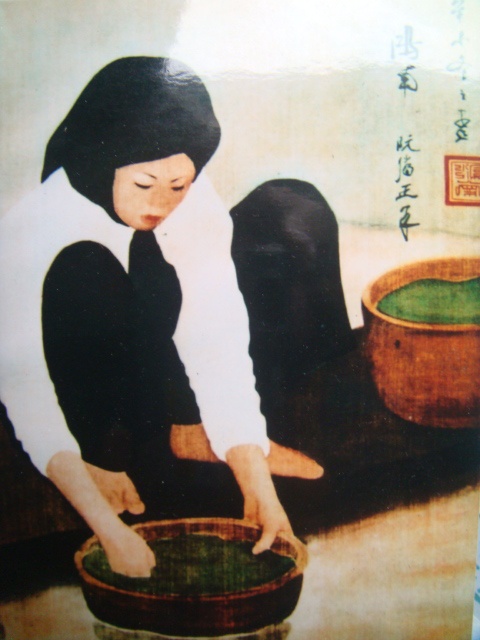 Chơi ô ăn quan 
( tranh lụa) 
Nguyễn Phan Chánh
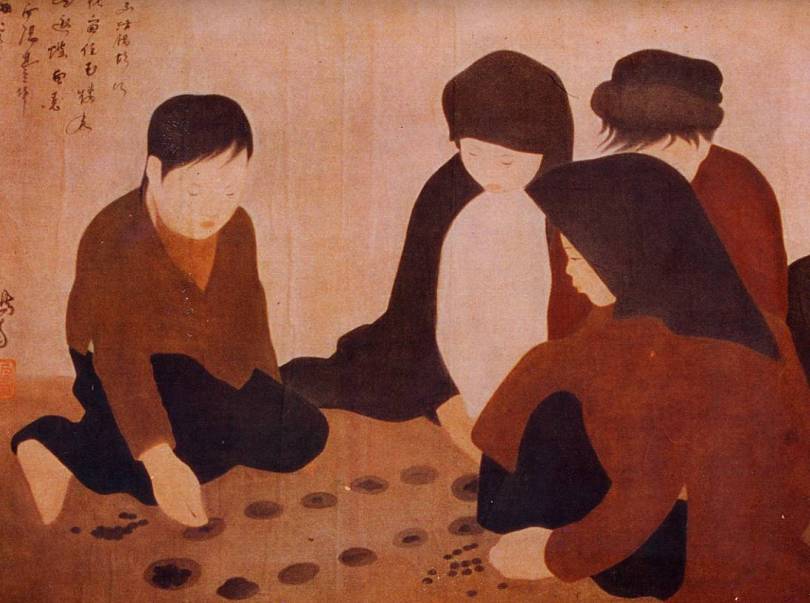 Rửa rau cầu ao (tranh lụa) 
Nguyễn Phan Chánh
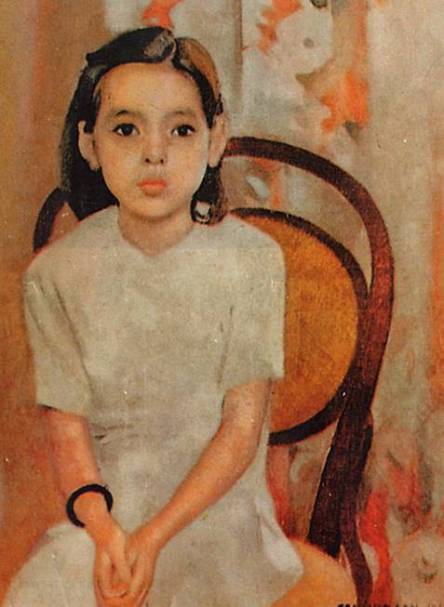 Em Thúy 
(sơn dầu)
Trần Văn Cẩn
GIAI ĐOẠN 3: TỪ 1945 - 1954
- Mở lại trường Cao đẳng Mĩ thuật Việt Nam.
- Mở cuộc triển lãm chào mừng 2-9.
- 12.1946, kháng chiến toàn quốc bùng nổ.
Cuộc họp
NGUYỄN ĐỖ CUNG
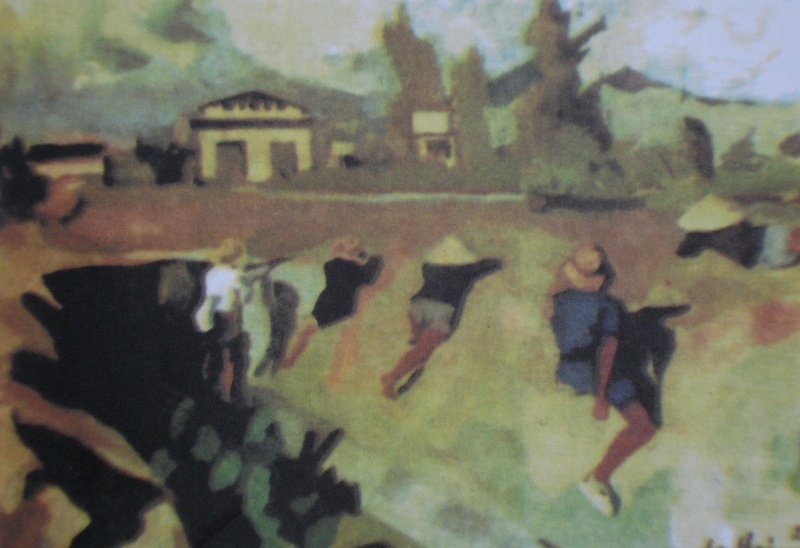 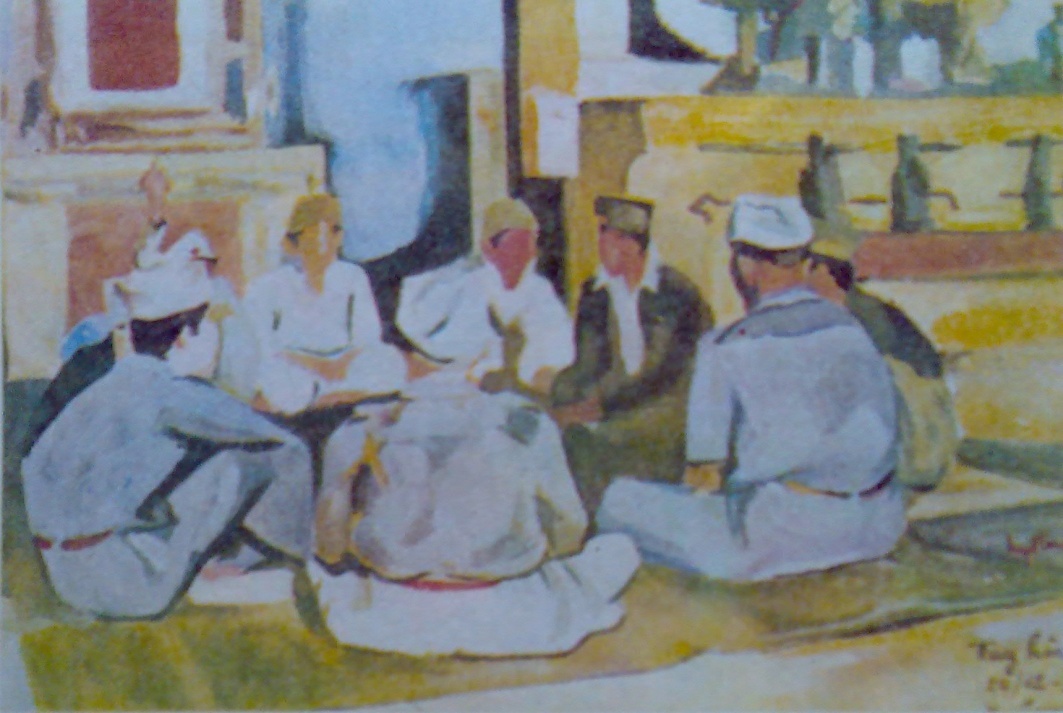 Du kích tập bắn
NGUYỄN ĐỖ CUNG
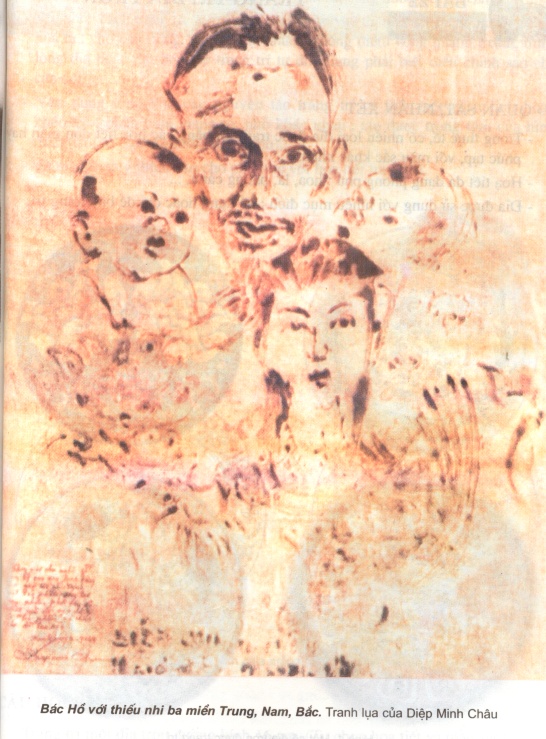 BÁC HỒ Ở BẮC BỘ PHỦ 
( Kí họa 1946)
TÔ NGỌC VÂN
BÁC HỒ VỚI CÁC CHÁU THIẾU NHI BA MIỀN TRUNG, NAM, BẮC
DIỆP MINH CHÂU
Bát nước 
( Sơn mài 1949) 
Sỹ Ngọc
Trận tầm vu (Màu bột) Nguyễn Hiêm
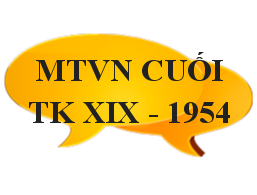 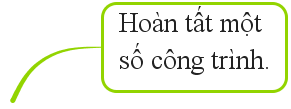 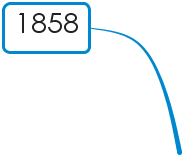 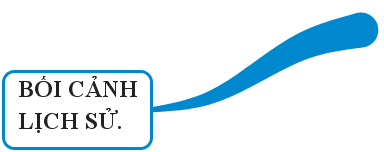 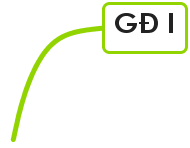 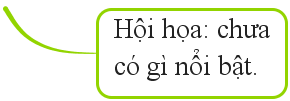 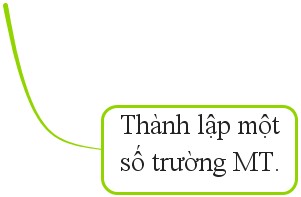 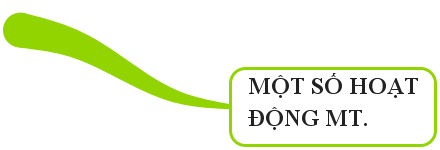 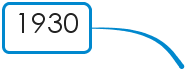 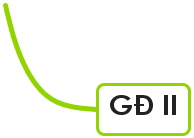 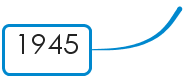 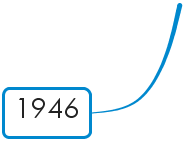 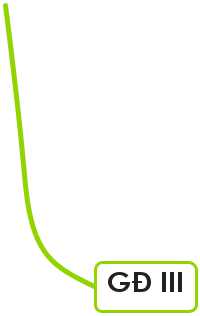 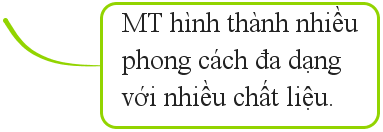 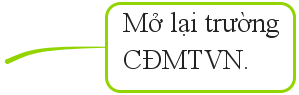 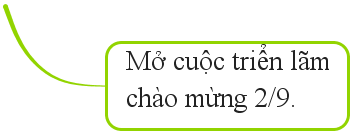 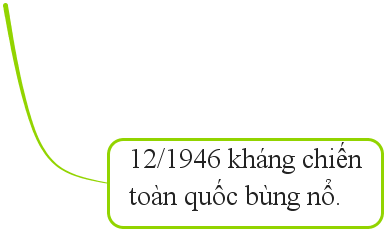 Dặn dò:
	- Xem lại nội dung bài học/Sgk trang 110.
            - Đọc và làm 1 trong 3 câu hỏi mà em chọn/Sgk trang 113.
	- Xem trước bài mới “Thường thức mĩ thuật – Một số tác giả và tác phẩm tiêu biểu của mỹ thuật Việt Nam từ cuối TK XIX  đến năm 1954”.
		+ Đọc trước nội dung bài học/Sgk trang 130.
                        + Tự trả lời các câu hỏi ở cuối bài/Sgk trang 113.
                Chuẩn bị của các em ở tiết học sau:
                                + Sách giáo khoa để tìm hiểu bài học.
                                + Tập vở ghi chép nội dung bài học.
                                + Bút, viết, thước kẻ để ghi bài học…
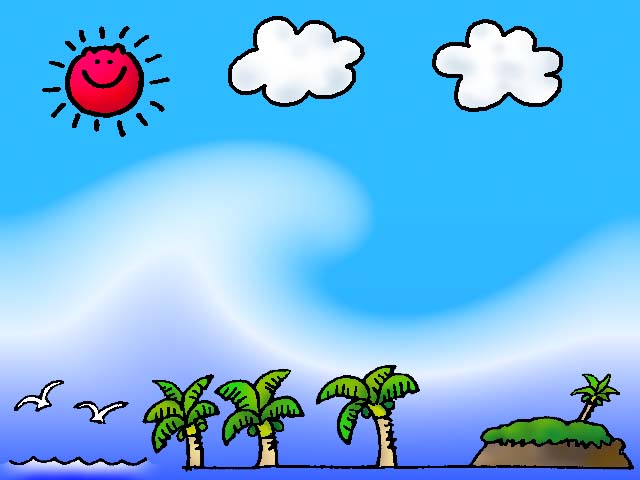 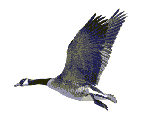 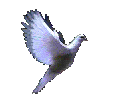 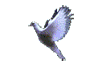 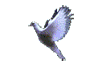 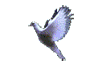 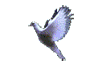 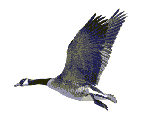 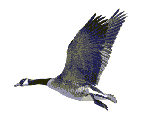 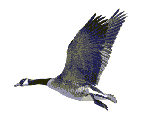 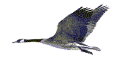 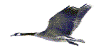 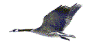 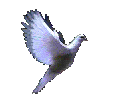 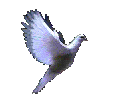 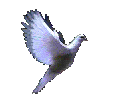 CHÚC CÁC EM HỌC TỐTĐẾN DỰ TIẾT HỌC HÔN NAY
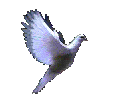 MĨ THUẬT 7
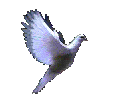 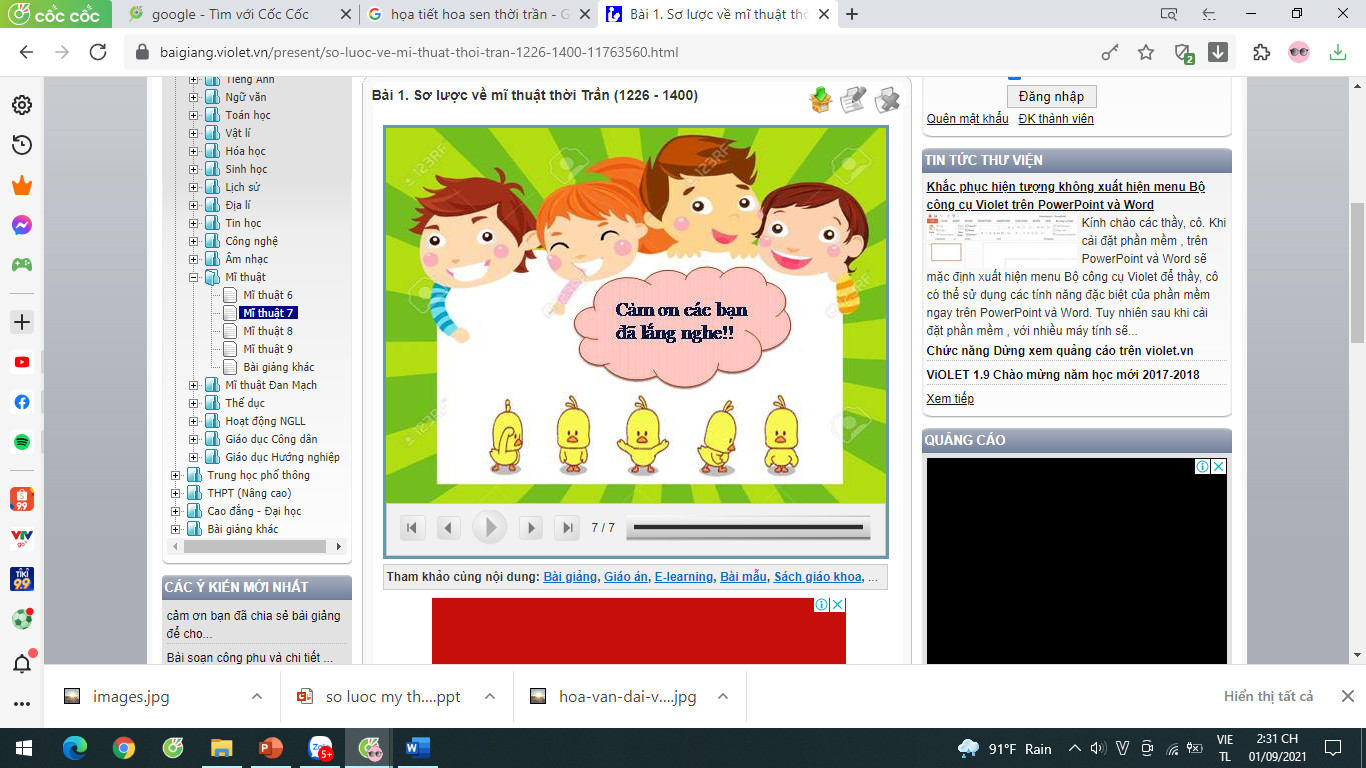